Interactive Ads: Engagement Rates & Time Earned
Scan or click to access ad innovation insights
Interactive CTV ads generate greater and more prolonged engagement compared to standard pre-roll video ads
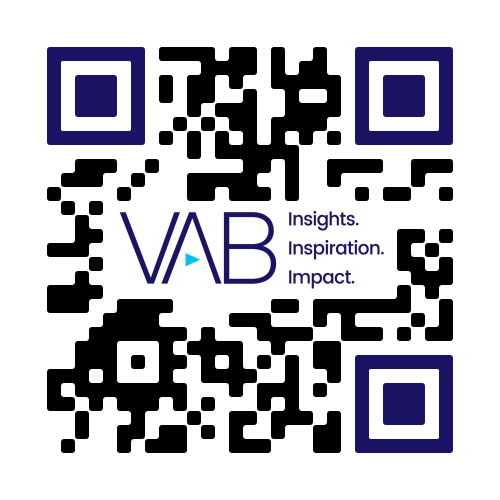 Interactive Engagement Rates and Time Earned
By Device and Video Ad Format
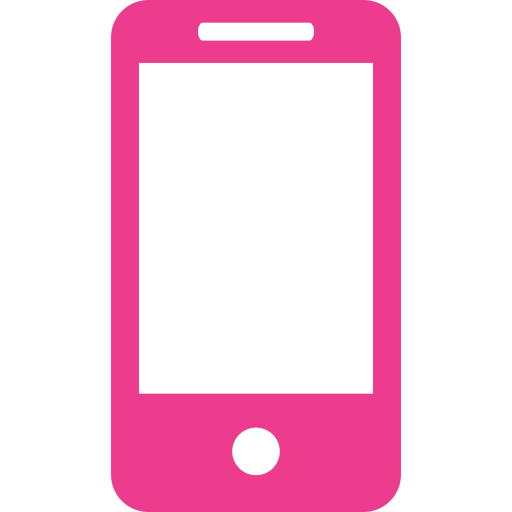 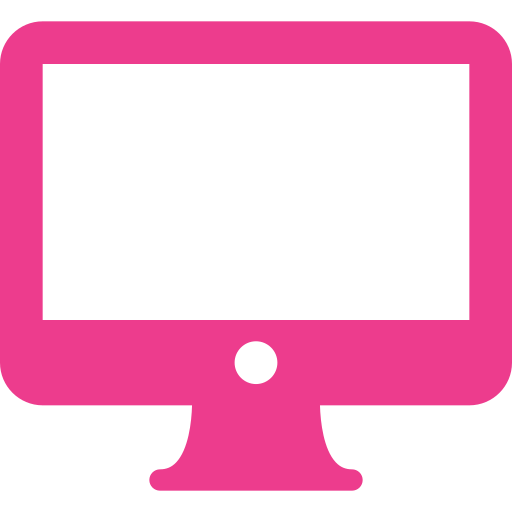 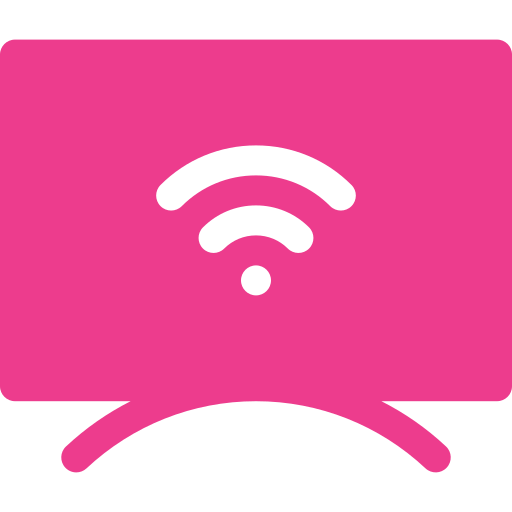 Source: Innovid, Winning Big with CTV Advertising on Live-Streamed Sports, November 2024. *Time earned is the amount of time beyond the length of the pre-roll video that a consumer spends engaging with the interactive portion of an ad.
Click here to see more insights from Innovid
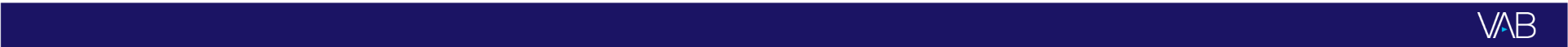 theVAB.com/insights